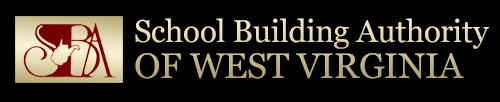 Planning for the 2020 CEFPsComprehensive Educational Facilities Planning
Wednesday, October 28, 2020
sba.wv.gov
Comprehensive Educational Facilities Planning
Why are we doing this? 
 Need described Statutorily
 Cornerstone of WVDE & SBA Policy
 Eligible for SBA Funds
 2010 Plan Expires
Comprehensive Educational Facilities Planning
What is the purpose? 
 Long-range Planning before Individual Projects
 Relating to the Delivery of Education… 
 Identify current & future facility needs
 Predict life-cycle costs of systems & equipment
Comprehensive Educational Facilities Planning
What will this do? 
 Becomes a “To-Do List” for facilities
 Allows for an Ongoing Implementation & Review
 Accommodate Educational Innovations
 Build Community Support

		 New for 2020!
Tech-based platform – readily available data
CEFP Engagement Platform
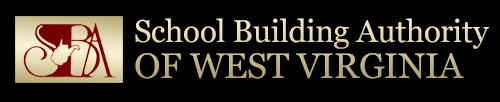 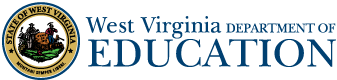 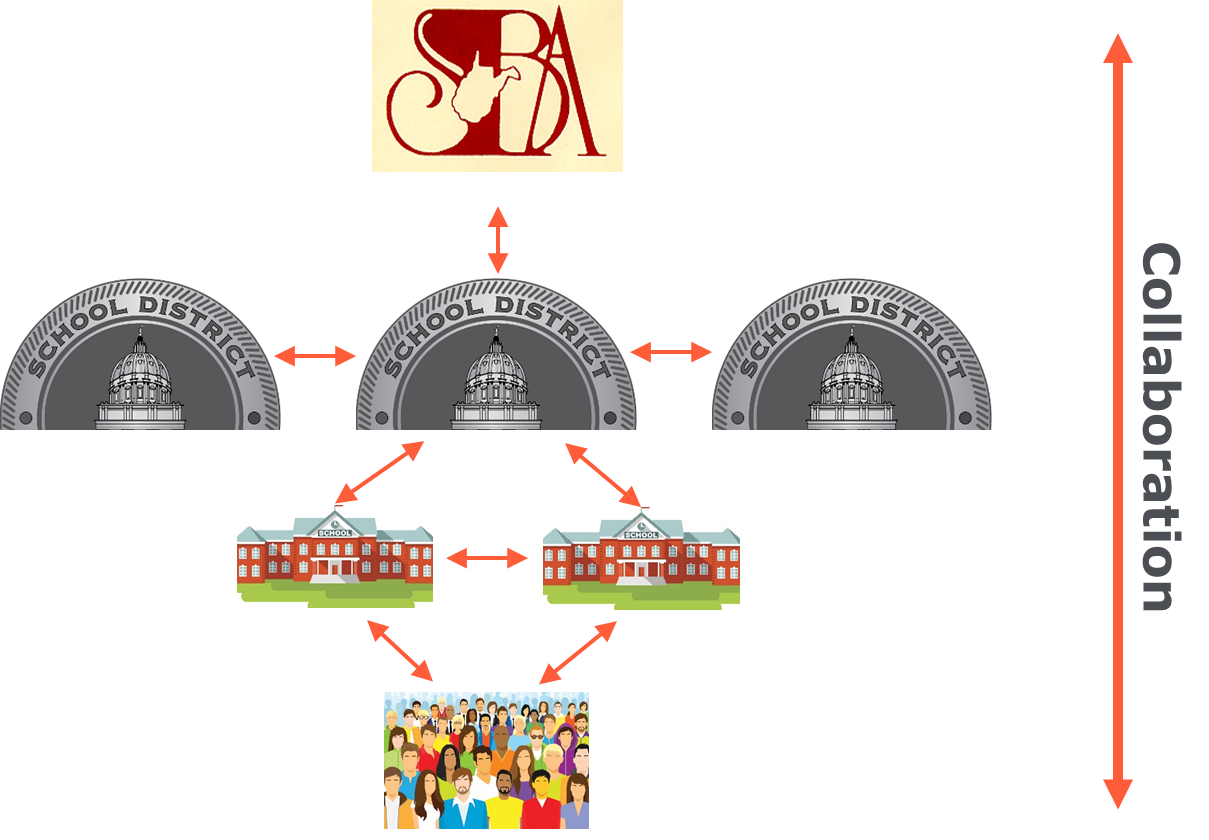 Collaboration
WVDE Policy 6200 – Chapter 1
Goals & Objectives
Community Analysis
Population & Enrollment Study
The Educational Plan
Evaluation & Inventory of Existing Facilities
Major Improvement Plan
Inter-County Feasibility Study
Translating Educational Needs into Facility Needs
Finance Plan & Project Priority List
Synopsis of Comments from Public Hearing(s)
Objective Evaluation of the Plan’s Implementation
Phase 1
Phase 2
Phase 3
[Speaker Notes: Eleven different steps

Four different phases

This is the Outline that the CEFP will follow.]
The Old Process 1990-2019
LOCAL or SBA PROJECT
NOT WORKING
Phase 3:
PLAN
Phase 4:
EXECUTE
RUN TO FAILURE
Phase 1:
ASSESS
Phase 2:
PRIORITIZE
REACTIVE MAINTENANCE
The New Process – A Cycle of Success
Phase 1: ASSESS
Create a Detailed Assessment for all parts of your building, equipment – Create ideal Education Plan

Phase 2: PRIORITIZE
Translate Educational Needs into Facility Needs

Phase 3: PLAN
Create a plan of action for all items on the list

Phase 4: EXECUTE
Put the plan in motion – complete projects

Phase 5: MAINTAIN
Keep your system up to date so you never start at zero again

		And… Repeat!
The New Process – A Cycle of Success
SBA-Funded PM Program
Dude Solutions
- In Place -
This is the CEFP
Statewide Contractors
Program Oversight – QA/QC
Mobilization
A/E Firm Training
Information Gathering Instruments
Justification Capabilities
Predictive Analysis 
Database to House Information - CEFPs
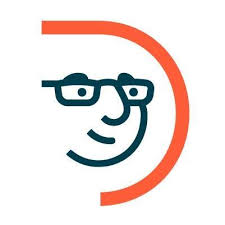 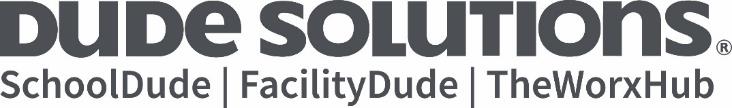 https://dudeconnect.dudesolutions.com/west-virginia/
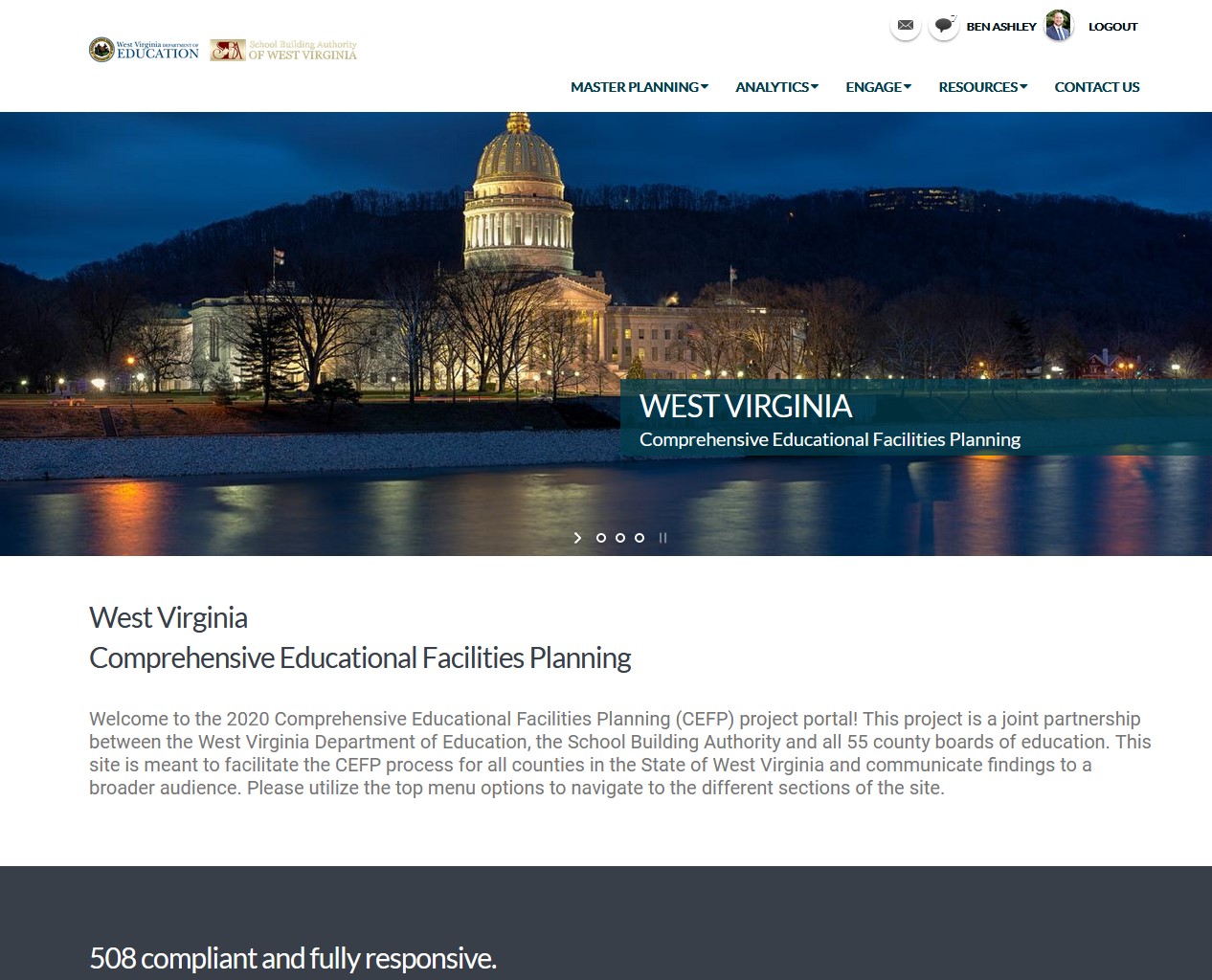 Statewide Contractors
Facility Condition Assessment
Program Oversight
QA / QC
A/E Firm Training
Standardization & Quality
Reports directly into Dude Solutions Platform
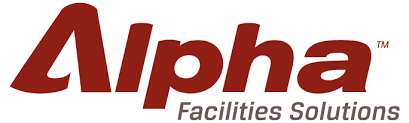 Phase 1
Phase 2
Phase 3
Resource / Consulting
Evaluation and Inventory of Existing Facilities
Project Cost Estimating
Digital
2020 CEFP
A/E FIRM
Standardization & Quality

Community Analysis

Enrollment Projections

Information Database
“Dude Solutions 360”

Prediction Software
“Capital Forecast Direct”
STATEWIDE CONTRACTORS
Justification Capabilities
“Dude Intelligence”
Committees Meet

Evaluate Previous CEFP

Determine Goals

Create Educational Plan
Curriculum Plan
Instructional Plan
Operations Plan
Support Plan
Personnel Plan
Project Priority List

Finance Plans

Community Meetings
Translating Educational Needs into Facility Needs
LOCAL EDUCATION AGENCY
[Speaker Notes: I am mostly going to talk today in Phase 1… I’ll touch briefly on Phases 2 & 3 at the end.]
WVDE Policy 6200 – Chapter 1
Phase 1
Goals & Objectives
Community Analysis
Population & Enrollment Study
The Educational Plan
Evaluation & Inventory of Existing Facilities
Evaluation and Inventory of Existing Facilities
A/E FIRM
Standardization & Quality

Community Analysis

Enrollment Projections

Information Database
STATEWIDE CONTRACTORS
Committees Meet

Evaluate Previous CEFP

Determine Goals

Create Educational Plan
Curriculum Plan
Instructional Plan
Operations Plan
Support Plan
Personnel Plan
LOCAL EDUCATION AGENCY
[Speaker Notes: Now I will show you how the SBA and WVDE have partnered with Statewide Contractors, Counties, and their Architects to Execute the 3 Phases of the CEFP]
WVDE Policy 6200 – Chapter 1
Phase 1
Goals & Objectives
Community Analysis
Population & Enrollment Study
The Educational Plan
Evaluation & Inventory of Existing Facilities
Evaluation and Inventory of Existing Facilities
A/E FIRM
Standardization & Quality

Community Analysis

Enrollment Projections

Information Database
STATEWIDE CONTRACTORS
Committees Meet

Evaluate Previous CEFP

Determine Goals

Create Educational Plan
Curriculum Plan
Instructional Plan
Operations Plan
Support Plan
Personnel Plan
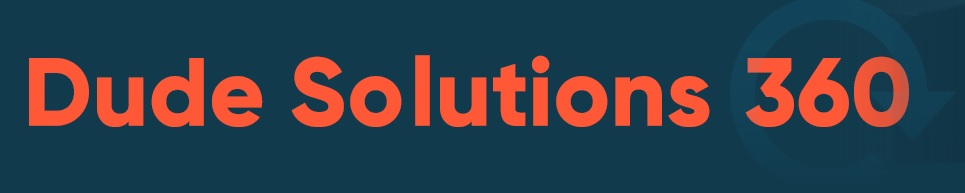 LOCAL EDUCATION AGENCY
Pre-Configured WVDE & SBA Templates
[Speaker Notes: Now I will show you how the SBA and WVDE have partnered with Statewide Contractors, Counties, and their Architects to Execute the 3 Phases of the CEFP]
LEA Responsibilities – Phase 1
Evaluate Previous CEFP
 Create 2020 CEFP Goals & Objectives
 Create Education Plan
 System Plan
 Curriculum Plan
 Instructional Plan
 Coordinate A/E Facility Condition Assessments (FCA)
Operations Plan
 Support Plan
 Personnel Plan
[Speaker Notes: Outside of Procuring A/E Services, which are already ongoing, here are the counties’ responsibilities:]
The Education Plan
Review Goals & Objectives
 Think Ideally about all phases of Educational Delivery
 How to boost student achievement, teacher success? - Architecturally
 Not about which school to renovate, close
 Decisions on the future of facilities in “Translating” Section 
 Applicable Ideas from Educational Forums? 
 Explore “what you DON’T know”
[Speaker Notes: Outside of Procuring A/E Services, which are already ongoing, here are the counties’ responsibilities:]
WVDE Policy 6200 – Chapter 1
Phase 1
Goals & Objectives
Community Analysis
Population & Enrollment Study
The Educational Plan
Evaluation & Inventory of Existing Facilities
Evaluation and Inventory of Existing Facilities
A/E FIRM
Standardization & Quality

Community Analysis

Enrollment Projections

Information Database
STATEWIDE CONTRACTORS
Committees Meet

Evaluate Previous CEFP

Determine Goals

Create Educational Plan
Curriculum Plan
Instructional Plan
Operations Plan
Support Plan
Personnel Plan
Your A/E Firm
LOCAL EDUCATION AGENCY
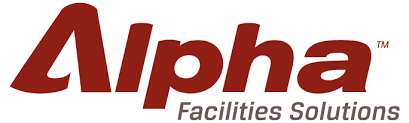 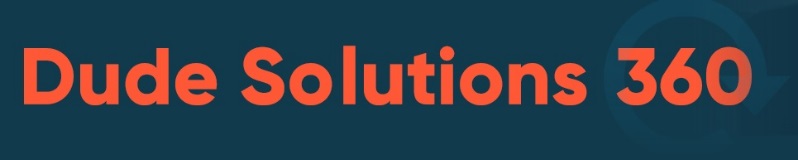 [Speaker Notes: Now I will show you how the SBA and WVDE have partnered with Statewide Contractors, Counties, and their Architects to Execute the 3 Phases of the CEFP]
Facility Condition Assessments
Completed by your A/E Firm
 Gives an Idea of what needs to happen for your facility to meet: 
Current Building Codes & Standards
 Current WVDE Policy 6200 Standards
 Establishes Key Indexes – Statewide Consistency
 Feeds directly into Dude Solutions 360 Database
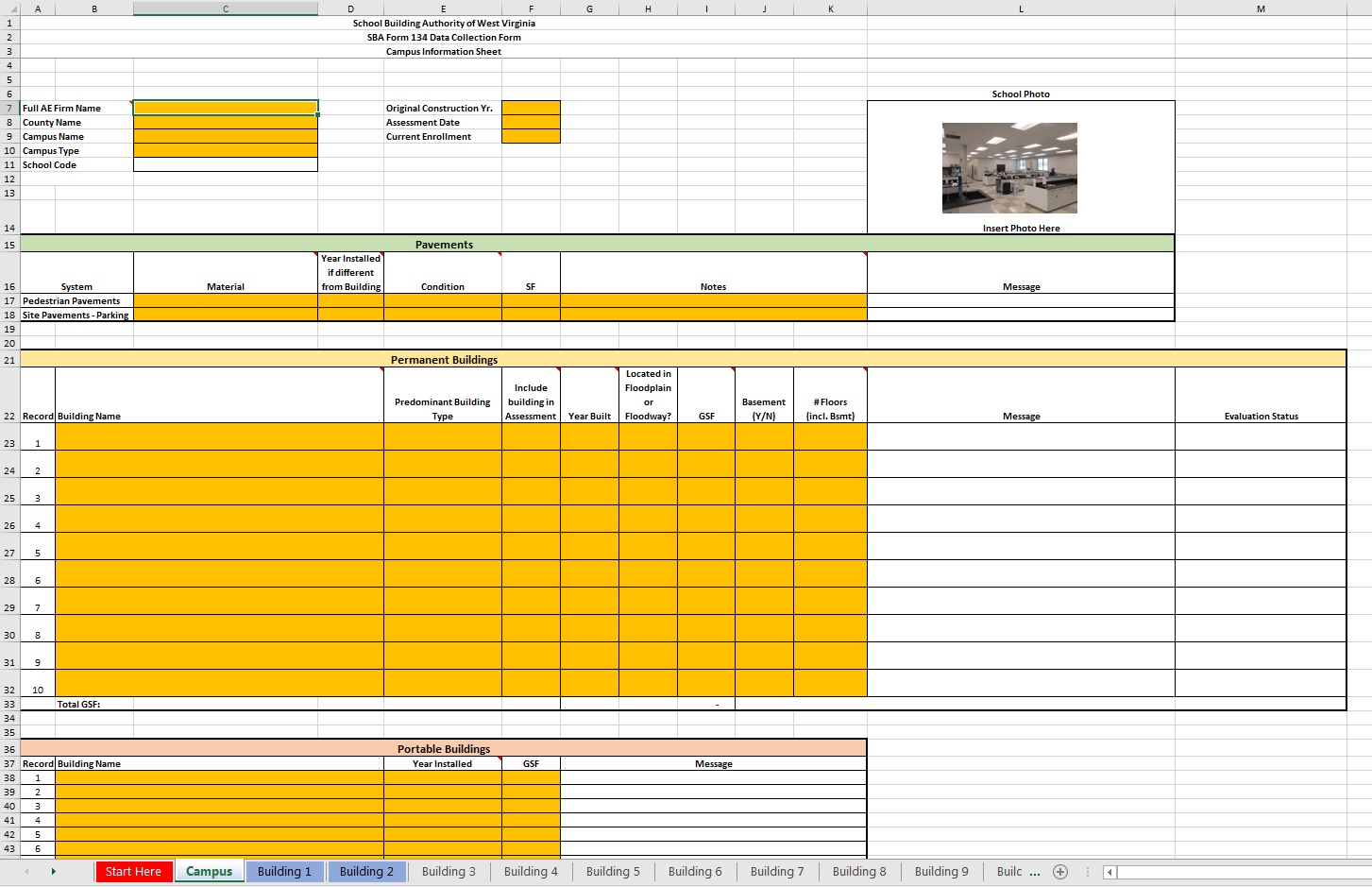 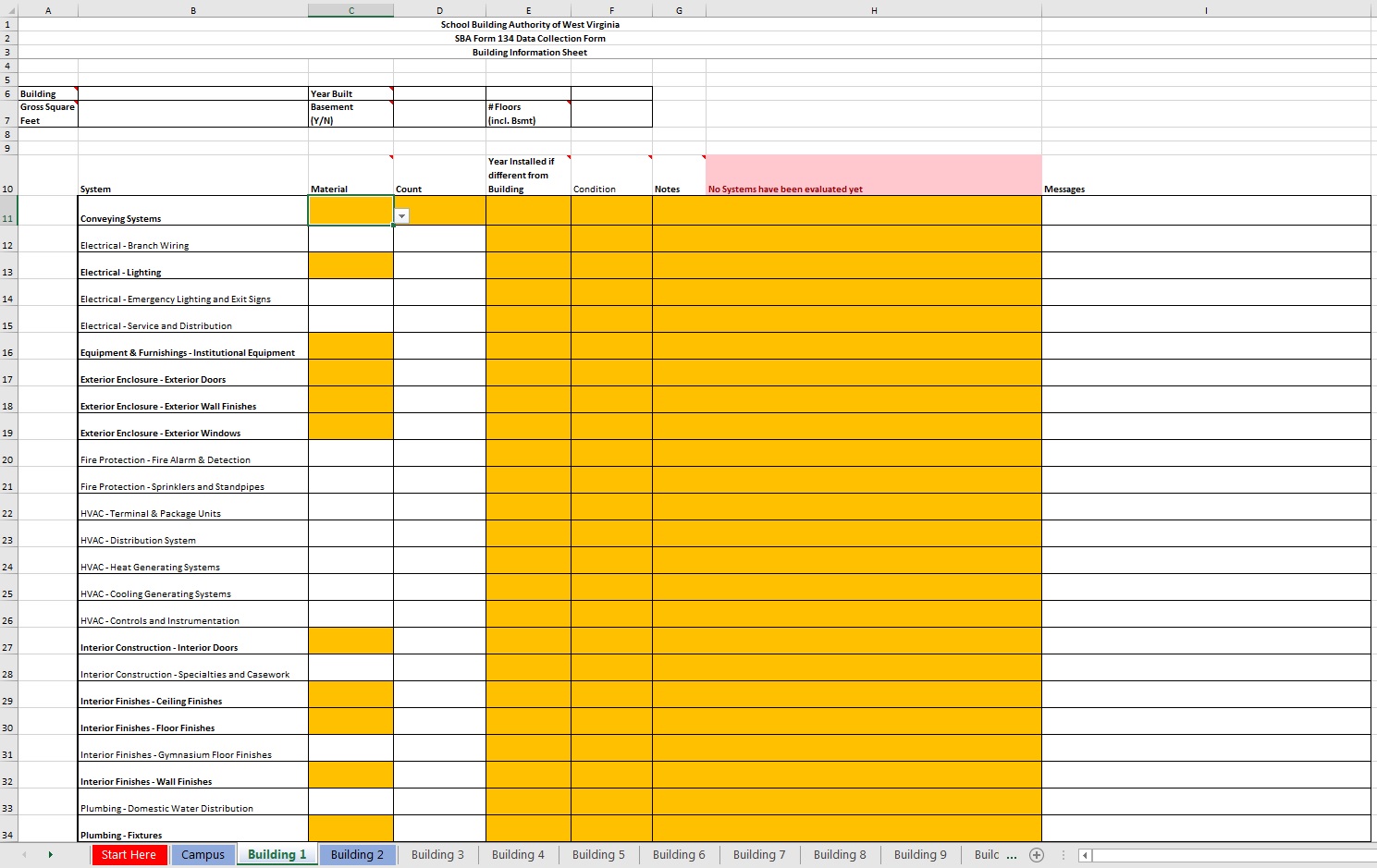 FCA Indexes – Facility Condition Index (FCI)
Cost of Facility Improvements 
(to meet all Codes & Standards)
=  60
     (Lower = Better)
Replacement Cost of Facility
(SBA Funding Formula)
FCA Indexes – Energy Usage Index (EUI)
Facility Energy Consumption per Year
(Converted to BTU)
=  45
     (Lower = Better)
“Conditioned” 
Building Square Footage
FCA Indexes – Building Program Utilization
Student Enrollment 
(Current, Projected, or Design)
=  85% 
     (Desired Target)
Building Capacity
(Based on Educational Program)
Phase 1
Phase 2
Phase 3
Resource / Consulting
Evaluation and Inventory of Existing Facilities
Project Cost Estimating
Digital
2020 CEFP
A/E FIRM
Standardization & Quality

Community Analysis

Enrollment Projections

Information Database
“Dude Solutions 360”

Prediction Software
“Capital Forecast Direct”
STATEWIDE CONTRACTORS
Justification Capabilities
“Dude Intelligence”
Committees Meet

Evaluate Previous CEFP

Determine Goals

Create Educational Plan
Curriculum Plan
Instructional Plan
Operations Plan
Support Plan
Personnel Plan
Project Priority List

Finance Plans

Community Meetings
Translating Educational Needs into Facility Needs
LOCAL EDUCATION AGENCY
[Speaker Notes: I am mostly going to talk today in Phase 1… I’ll touch briefly on Phases 2 & 3 at the end.]
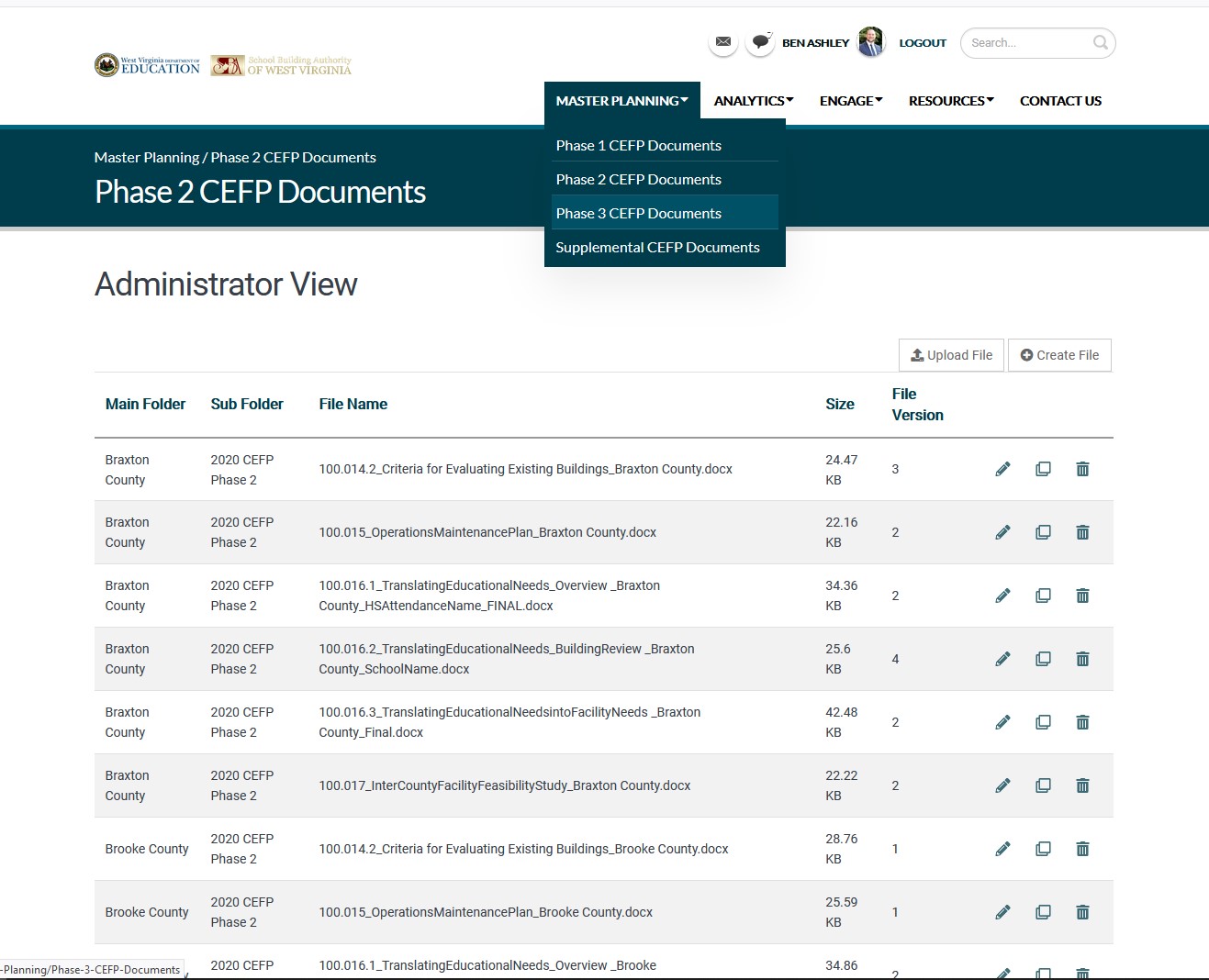 LEA Responsibilities – Phase 2
Review Data from Phase 1
 Decide how to Translate Educational Needs into Facility Needs
 Individual School Level
 HS Attendance Area Level
 System-wide Level
 Review Inter-County Feasibility 
 Create Operations & Maintenance Plan
Translating Educational Needs into Facility Needs
Using data collected in Phase 1, make decisions on future facility use/needs
 What makes sense?
 Educationally
 Geographically
 Financially
 How can we deliver the best education…. efficiently?
 Are we in compliance with Building Codes, Policy 6200, Fire Marshal, etc.?
 Is this our best chance at success?
[Speaker Notes: Outside of Procuring A/E Services, which are already ongoing, here are the counties’ responsibilities:]
LEA Responsibilities – Phase 3
Create a Finance Plan to determine Funding Sources 
 Consider limitations of the SBA
 Consider Local Contribution
 Present to Public & Record Comments
 Provide a method for Objective Evaluation of Implementation
Gather Data
Make Decisions
Execute Plan
Facility Condition Information
Translating 
Educational Needs 
into 
Facility Needs

& 

Implementation
Plan
Source Data 
(Enrollment Projections, etc.)
2020 CEFP Projects
Ideal Educational Plan
CEFP Development Timelines
Phase I	December 31, 2019
Goals & Objectives, Community Analysis, Population & Enrollment Study, Education Plan

Phase I	September 30, 2019
Evaluation & Inventory of Existing Facilities, Facility Condition Assessments (FCA)

Phase II	March 31, 2020
Operations & Maintenance Plan, Translating Educational Needs into Facility Needs, Intercounty Feasibility Study

Phase III	July 1, 2020
Finance Plan, Public Hearing Comments, Objective Evaluation Criteria for Implementation
January 31, 2020


June 30, 2020


August 31, 2020



September 30, 2020
CEFP Approval Timelines
Local Board Approval		August 1, 2020

Submission to WVDE		October 31, 2020
	Staff Review & WVBE Approval

Submission to SBA			November 30, 2020
	Staff Review & Authority Approval

SBA Needs Grant Apps. Due		September 11, 2020

SBA Superintendent Interviews	Nov. 16-17, 2020

SBA Needs Project Selection	December 14, 2020
October 30, 2020

December 31, 2020


January 29, 2020


January 29, 2020

March 15-16, 2021

April 19, 2020
Questions?
Thank You!

Ben Ashley, MBA
Director of Architectural Services
Benjamin.S.Ashley@wv.gov
304-558-2541
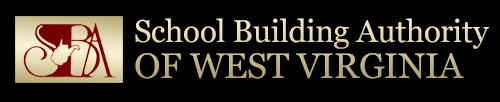